Informatik Q3 Abels
Konzepte und Anwendungen der Theoretischen Informatik
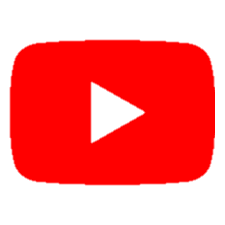 Theoretische Informatik
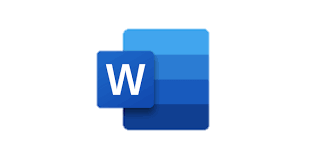 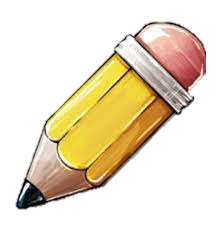 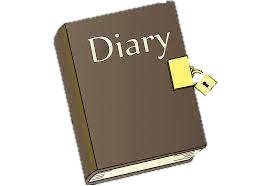 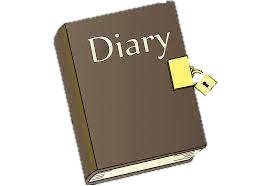 .tex
.MD
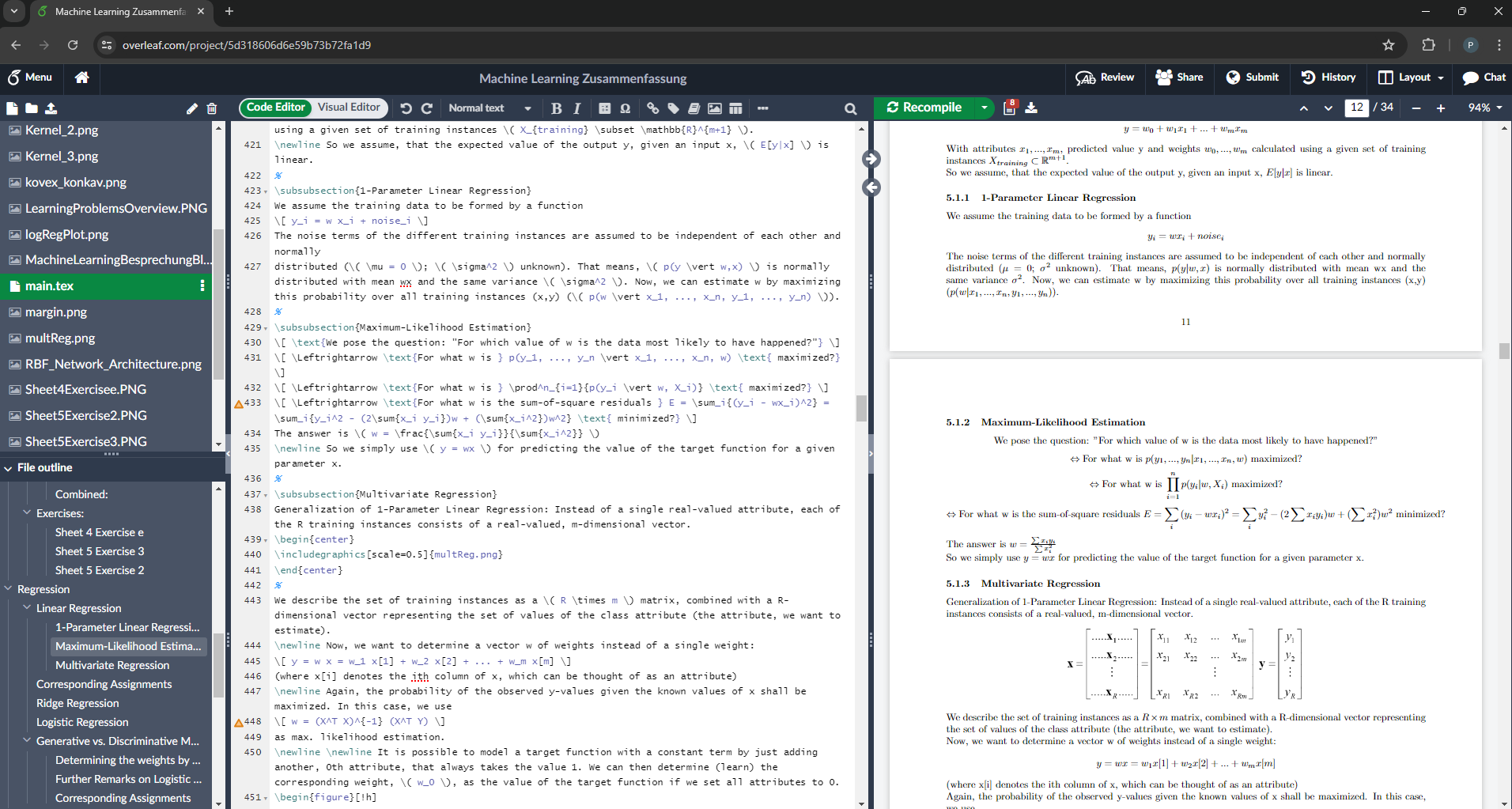 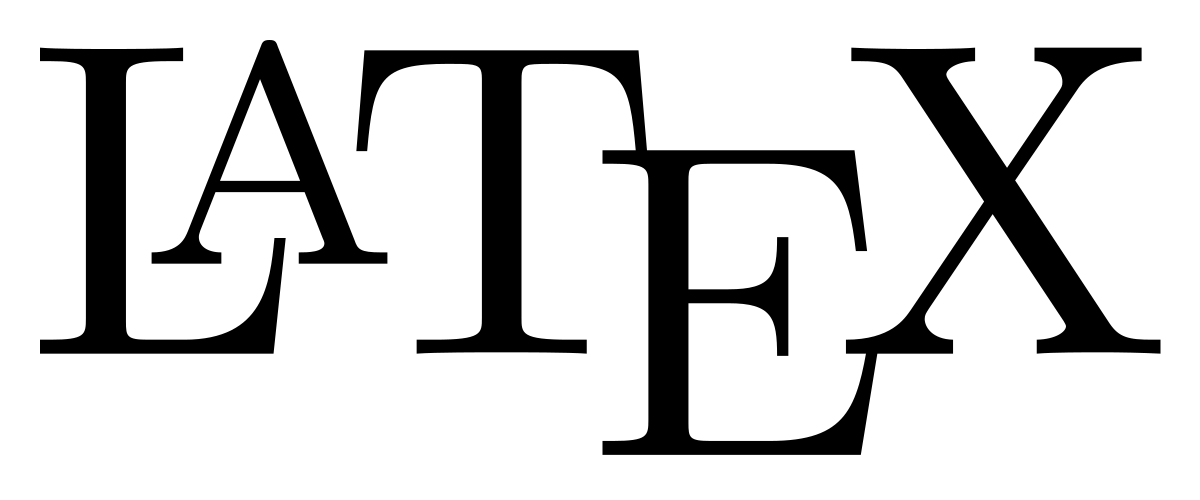 Setup
Schaffe dein persönliches Setup zur Theoretischen Informatik.
Schaue dir meine Empfehlungen an:
Overleaf: https://www.overleaf.com/
Overleaf Tutorial: https://www.youtube.com/watch?v=Jp0lPj2-DQA&list=PLHXZ9OQGMqxcWWkx2DMnQmj5os2X5ZR73
Latex Tutorial: https://www.youtube.com/watch?v=hRwUjJYeHjw&list=PLuyjaM3Uz-oOS7zcMFaROwrg83KBR1Sui
Inhalte auf Youtube: https://www.youtube.com/watch?v=5jFKl_G5QWg&list=PLG_1tsKrsKVO2ANHX68UbrNgt7gZuH37H => NICHT ALLES!
Inhalte spielerisch lernen: https://inf-schule.de/automaten-sprachen => NICHT ALLES!